Etat des lieux du Droit de la fonction publique européenne
Nathalie de MONTIGNY
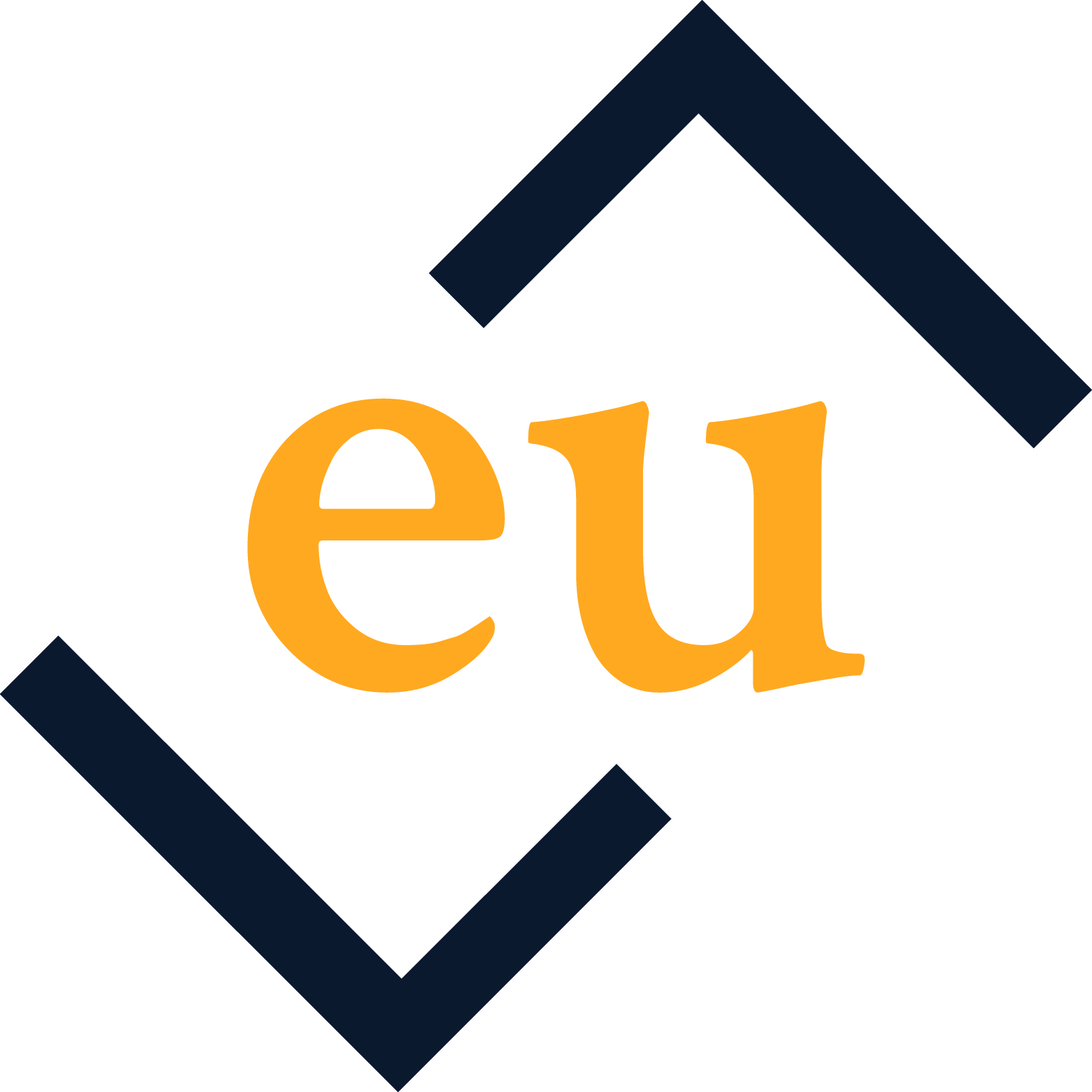 La fonction publique en 2017 ?
L’Institution:
Plus de 50 institutions et agences
Organisées en dizaines de DG
Réparties sur le territoire européen
A peu près 140 Délégations à travers le monde
Le Personnel:
Plus de 15.000 AC et AP
Près de 45.500 fonctionnaires et AT
Quelques 150 membres
Plus de 24.000 non actifs

Soit un total de 84.104 sujets de droit
Mais encore…
Le climat actuel
Réformes
Incertitudes
Insatisfaction
Abandon
Mal-être, burn out, suicides
Le droit de la fonction publique en 2017 ?
Embûches
Méconnaissance
Complexité de la matière
Inaccessibilité à l’information
Absence de formations
Intervention des RP et de l’avocat
« David contre Goliath »
Lourdeurs et longueurs
Conséquences sur le contentieux de la FPE ?
Le (pré-)contentieux-Commission européenne
*Données transmises par la DG RH
Le contentieux devant le tribunal de la fonction publique européenne-Commission européenne
*Statistiques établies par le cabinet sur la base du moteur de recherche de la Cour de Justice de l’UE
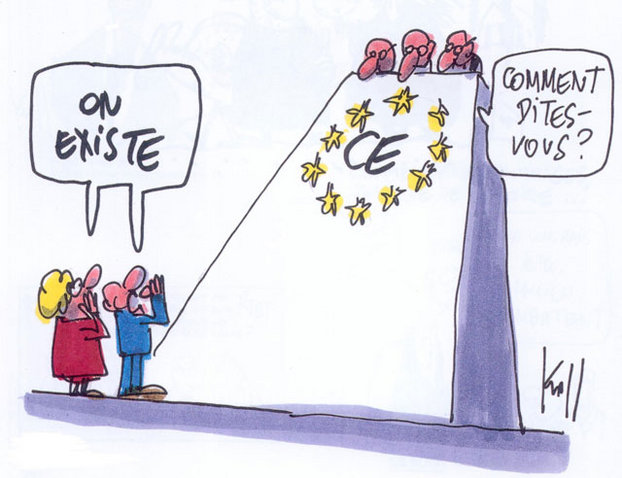